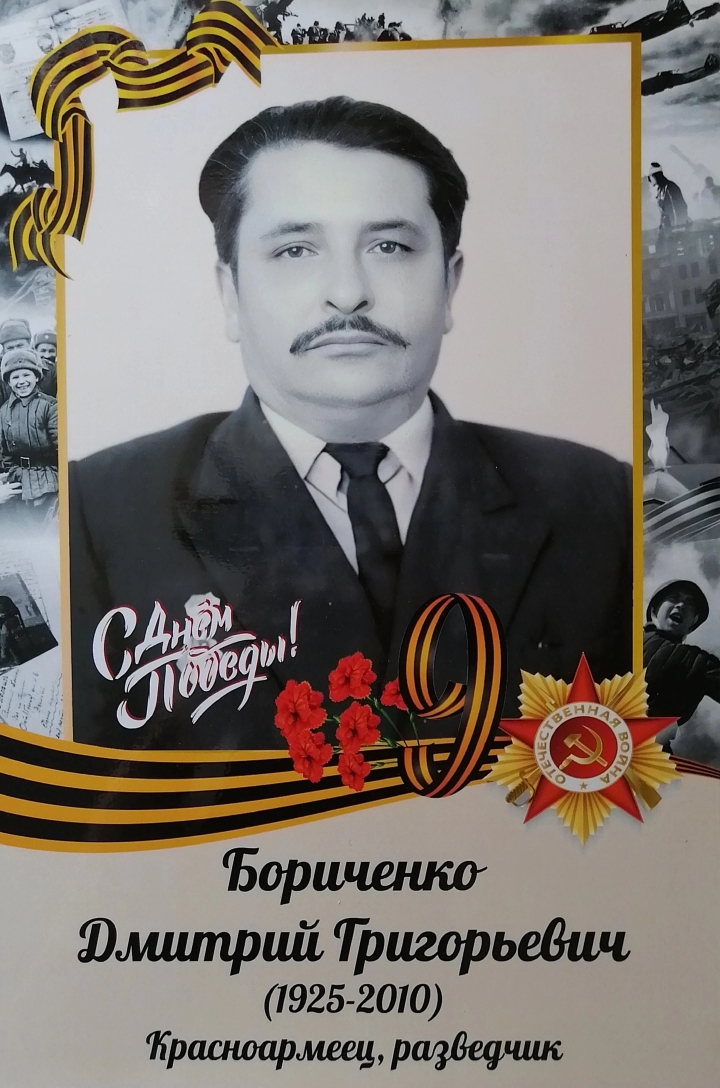 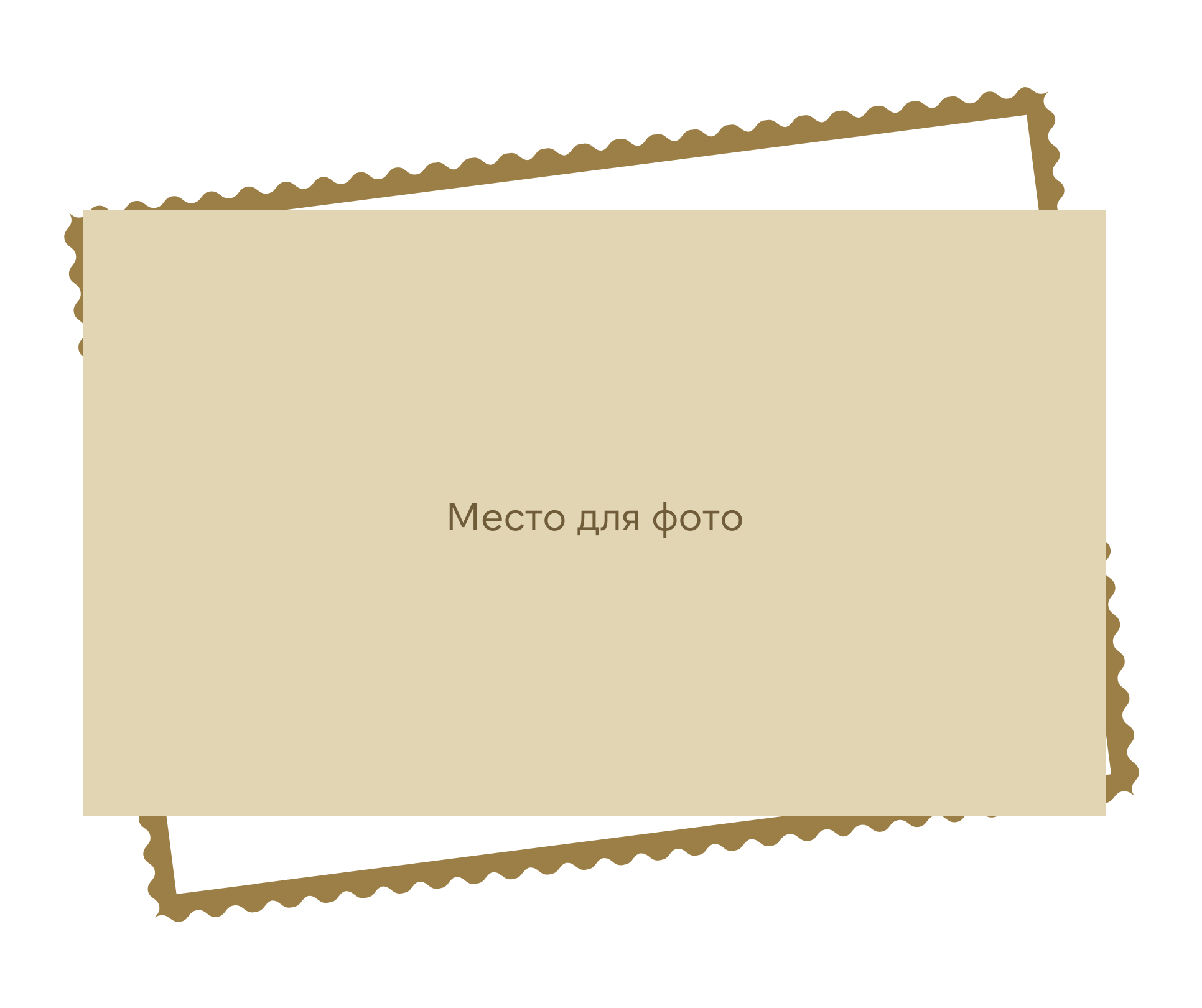 Бориченко Дмитрий 
Григорьевич
ХХ.ХХ.1925-ХХ.ХХ.2010